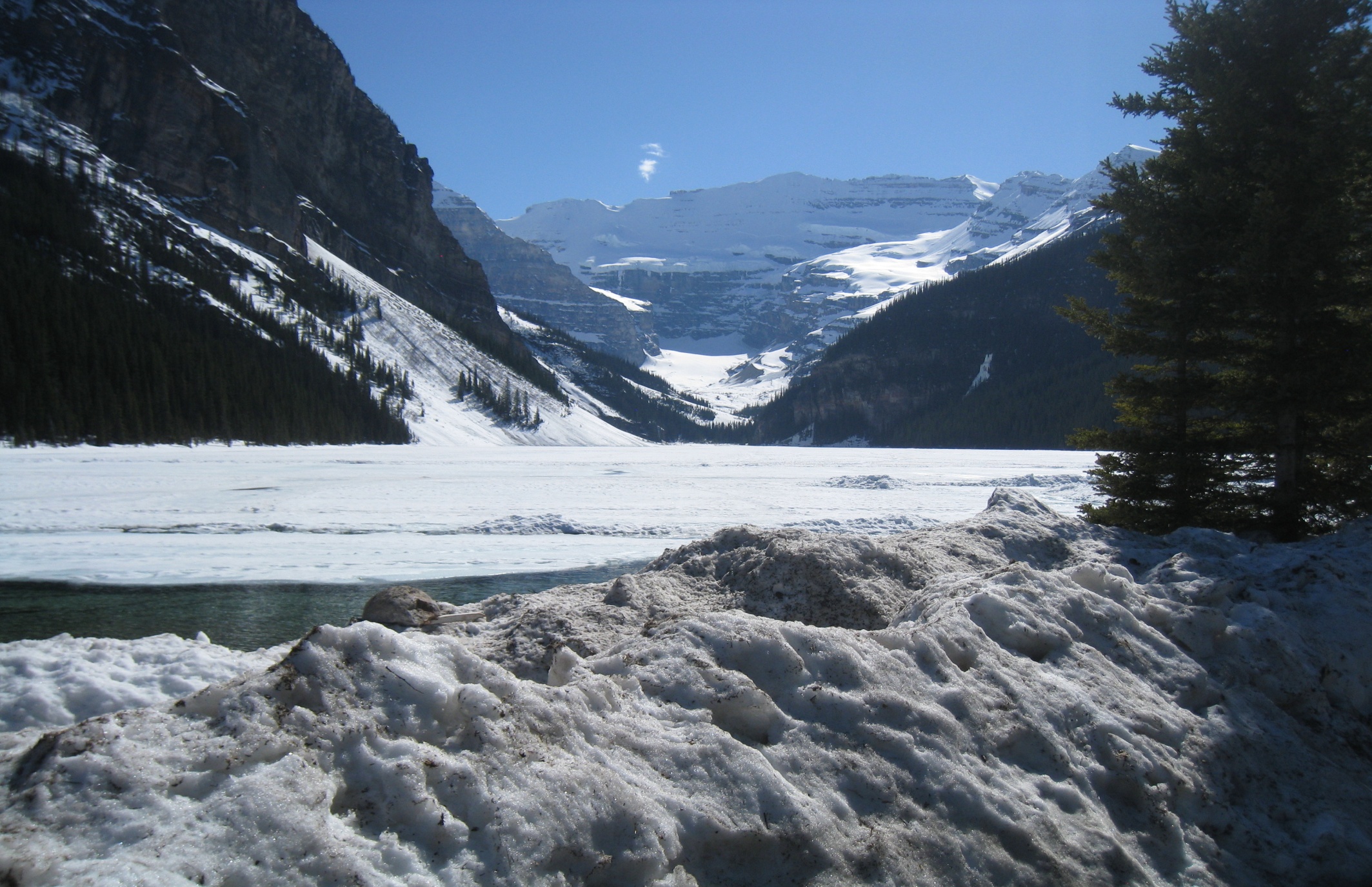 IEEE 802.21Session #44Lake Louise, Canada  Closing Plenary
Subir Das
Subir at research dot telcordia dot com
Subir Das, Chair, IEEE 802.21
May Interim Meeting Updates
Task Group Updates
Teleconference update
Future Locations
May 2011
Subir Das, Chair, IEEE 802.21
802.21 Task Group Reports
802.21a Security Task Group 
https://mentor.ieee.org/802.21/dcn/11/21-11-0093-00-0sec-security-tg-closing-note.ppt

802.21b Broadcast Handovers Task Group
https://mentor.ieee.org/802.21/dcn/11/21-11-0096-00-bcst-802-21b-may-meeitng-closing-report.ppt

802.21c Single Radio Handovers Task Group
May  2011
Subir Das, Chair, IEEE 802.21
Teleconferences
802.21a Teleconference
May 31 (Tue), 2011, 10am – noon, US Eastern Time

802.21c Teleconferences
Jun 22 (Wed), 21:00, US Eastern Time
July 13 (Wed), 2011, US Eastern Time

Architecture Teleconferences
 May
May 2011
Subir Das, Chair, IEEE 802.21
WG Motions
May  2011
Subir Das, Chair, IEEE 802.21
Motion
That the WG  issue a LB on the question "Should IEEE P802.21a /D04 be forwarded to Sponsor Ballot?”

Mover: Yoshihiro Ohba 
Second:  Lily Chen 


Result: Motion passes unanimously
Subir Das, Chair, IEEE 802.21
Motion
That the WG  issue a LB on the question "Should IEEE P802.21b/D04 be forwarded to Sponsor Ballot?”

Mover: Juan Carlos Zuniga 
Second: Anthony Chan 


Result: Motion passes unanimously
Subir Das, Chair, IEEE 802.21
Future Sessions
November  2010
Subir Das, Chair, IEEE 802.21
Future Sessions – 2011
Plenary: 18-21 July 2011, San Francisco, USA
Co-located with all 802 groups
Interim: 19-22 September 2011, Bangkok, Thailand
Meeting co-located with 802.16
Plenary: 7-10 Nov 2011, Atlanta
Co-located with all 802 groups
May 2011
Future Sessions – 2012
Interim: 09-12 January 2012,  TBD
Meeting co-located with 802.16 (?)
Plenary: 11-16 March 2012,  Big Island, Hawaii 
Co-located with all 802 groups
Interim: 14-17 (Target) May 2012,  TBD
Meeting co-located with 802.16 (?)
Plenary: 15-20 July 2012, Grand Hyatt, San Diego, CA
Co-located with all 802 groups
Interim: 10-13 (Target) September 2012, TBD
Meeting co-located with 802.16 (?)
Plenary: 11-16 Nov 2012, Grand Hyatt, San Antonio, TX
Co-located with all 802 groups
May 2011